Welcome to BTEC Business!
Lesson Structure
9 x Lessons per fortnight
5 x lessons with teacher A
4 x lessons with teacher B

Likely Teachers – Miss Miss Gill, Mr Dwamena
BTEC Business
The Extended Certificate is for learners who are interested in learning about the business sector alongside other fields of study, with a view to progressing to a wide range of higher education courses, not necessarily in business-related subjects. 

It is designed to be taken as part of a programme of study that includes other appropriate BTEC Nationals or A Levels.
BTEC Assessment
4 units
2 externally assessed (worth 58%) 
3 mandatory units

Exploring Business 
This unit will be started in Y12 and completed in Y13.
Developing a Marketing Campaign
This will take place around Easter time in Y12
Personal and Business finance
January entry in Y12. Opportunity to resit if necessary

4th unit yet to be decided. This will be decided based on the cohorts strengths.
Unit 1 – Exploring Business
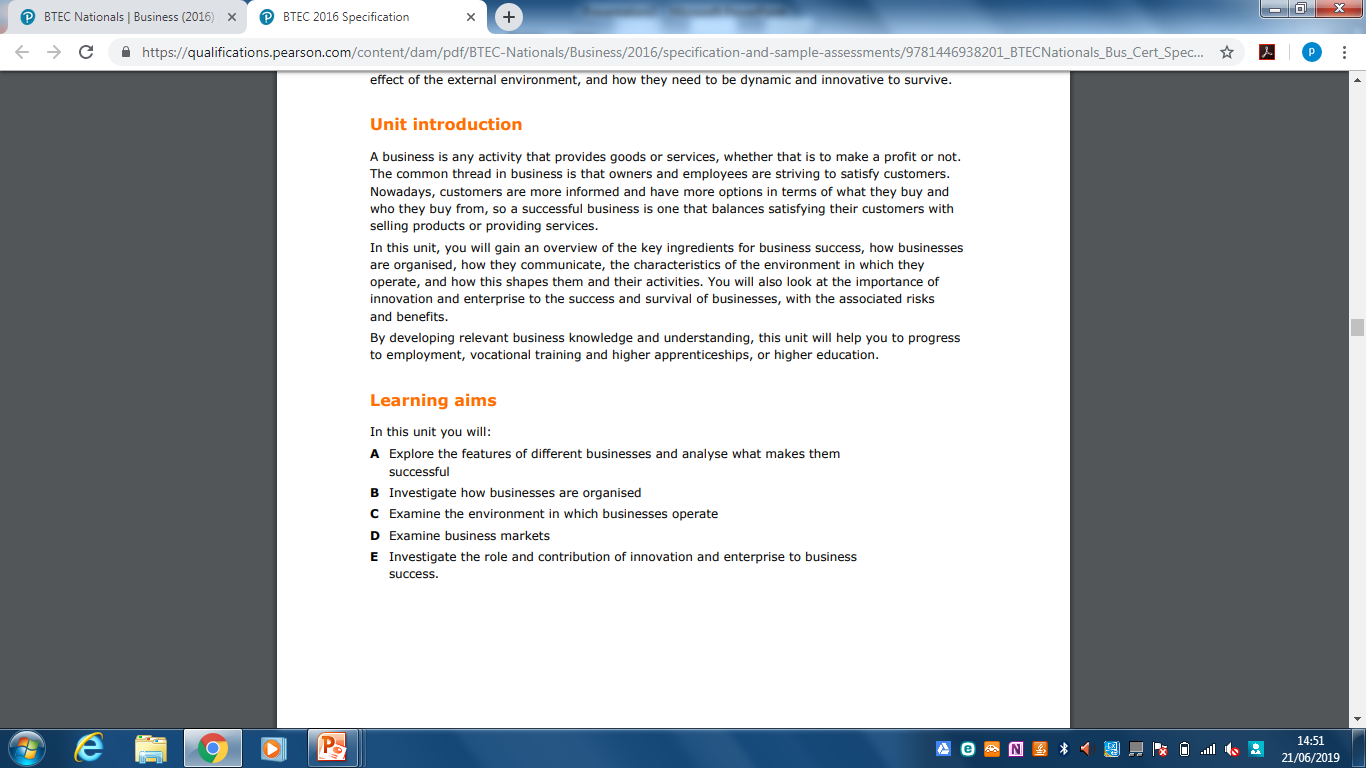 Unit 2 - Developing a Marketing Campaign
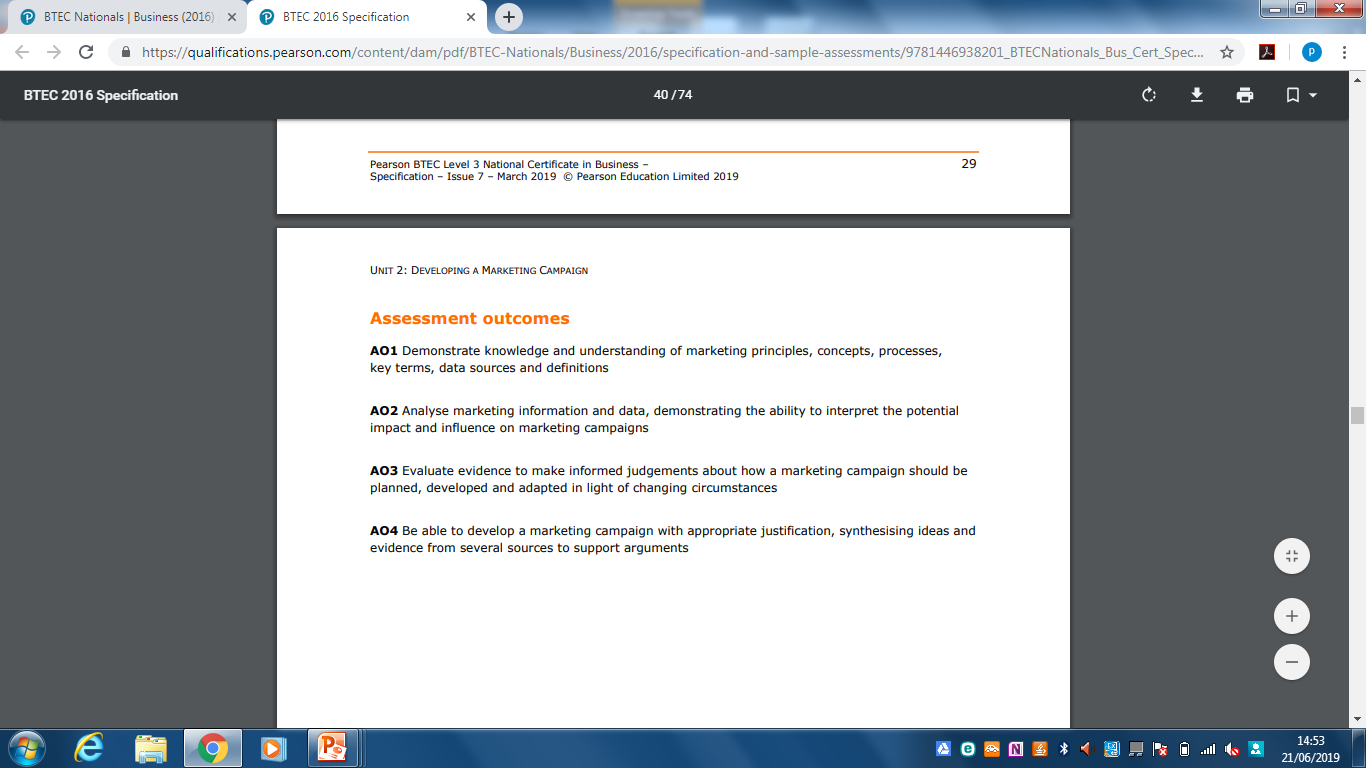 Unit 3 - Personal and Business finance
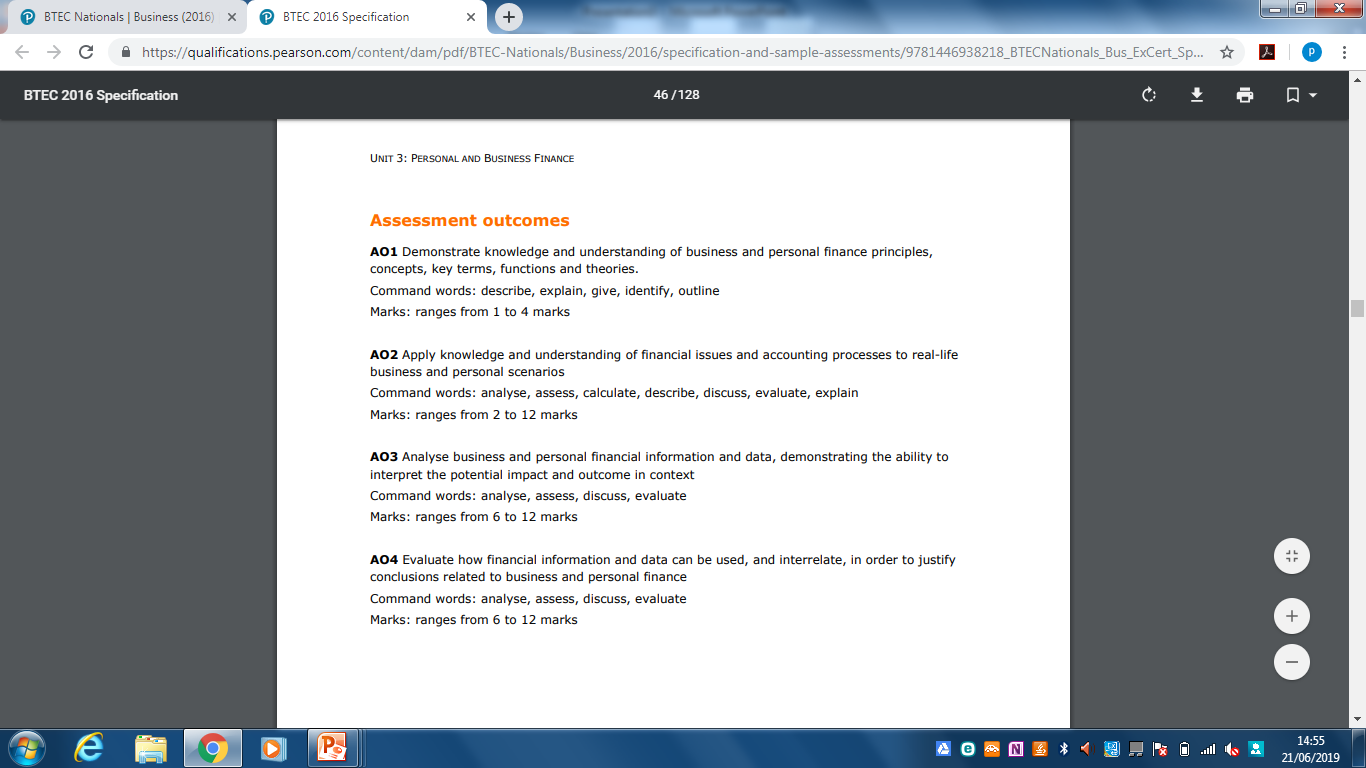 Unit 4 – TBC
As we have a choice of Unit 4 this will be decided at a later date. 

The options available for unit 4 are as follows. 
Recruitment and selection process
Investigating Customer Service 
Market Research 
The English Legal System
Work Experience in Business

The unit will be selected by the class teachers.
Other points
No prior business knowledge required

Need to be aware of range of businesses and what is happening in the local area. 
charities, local businesses, etc

Potentially 3 units done by Christmas in Y13. this means we can focus on the final unit in the run up to exams.
Business Department Expectations
Full attendance
Both class work and homework to be completed ON TIME
You will give of your best
Show an interest in business & reading around the subject
Catch up on ALL work missed
Respect staff, fellow students & property
Seek help with academic or personal issues BEFORE they develop into more serious problems
The Biz Quiz
https://www.tutor2u.net/business/blog/the-biz-quiz-28-january-2019

You will need to work as a team! 
Chain of analysis
Dixons Carphone shares plunge on mobile phone woes
What is the impact on different stakeholder groups of this?
Summer Work
Read the news! This will help you with your business knowledge!

Without local and current news you will struggle to add context in this course.